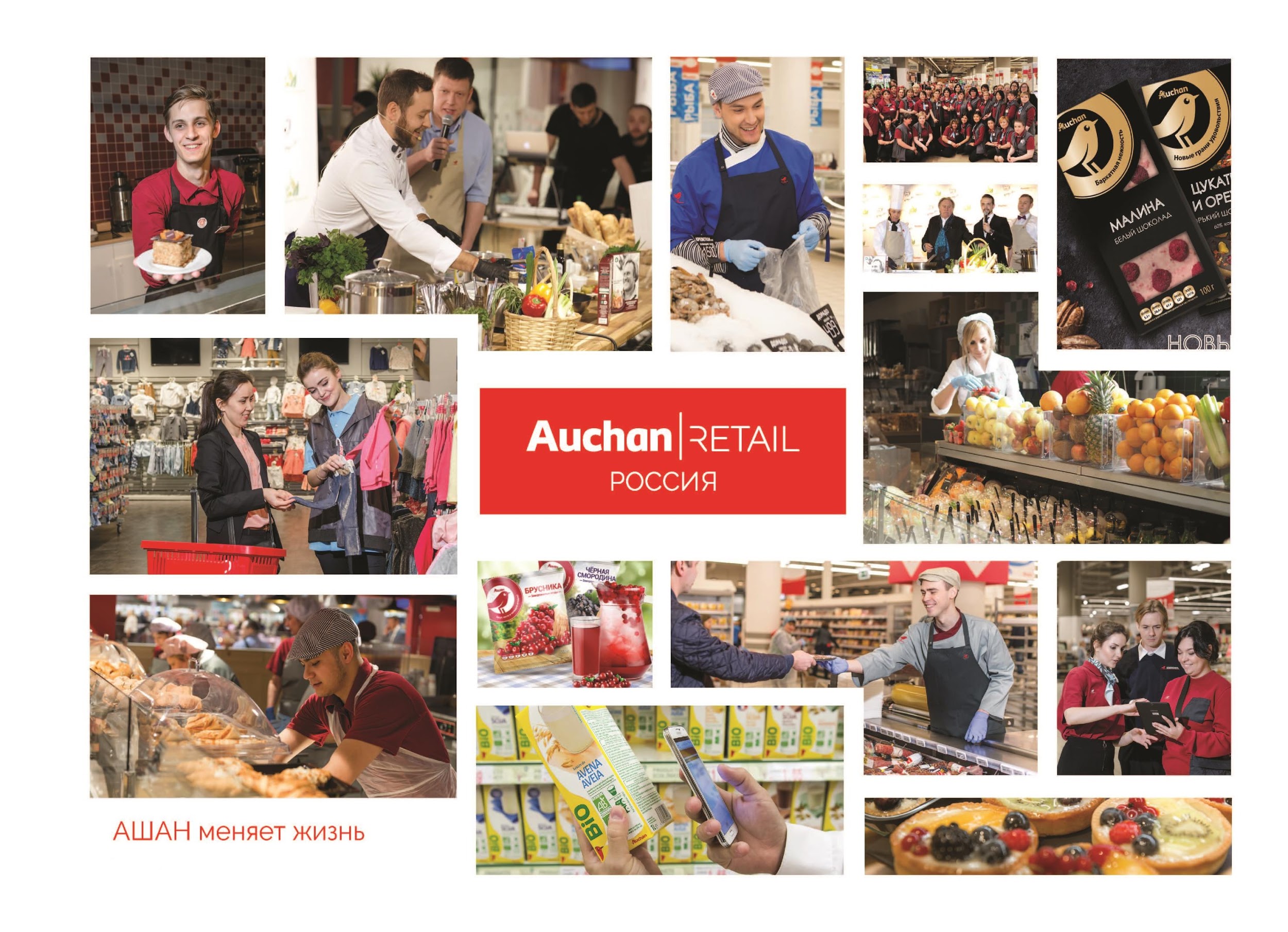 День Поставщика
Сотрудничество с локальными поставщиками
Май 2022
Голос Поставщика – auchan-supply.ru
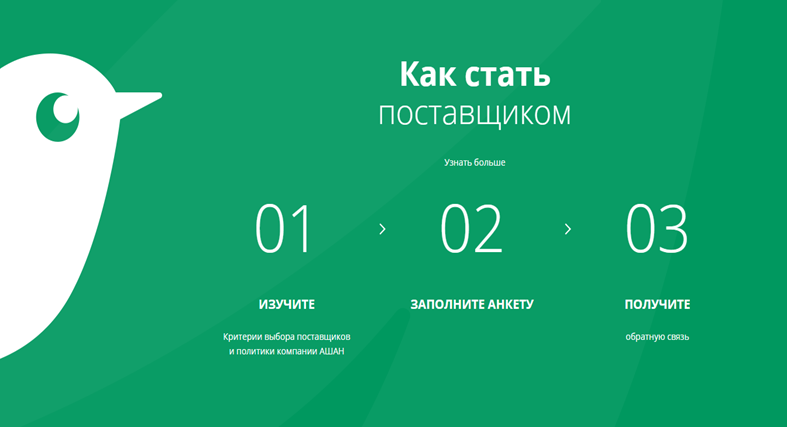 Информационная платформа для коммуникации с действующими и потенциальными поставщиками.
ЦО
ЗАКУПКИ
ЦО
ПОСТАВЩИК
САЙТ
Голос Поставщика – auchan-supply.ru
ЗАПОЛНЯЕТ АНКЕТУ НА САЙТЕ
ВО ВЛОЖЕНИИ ВЫСЫЛАЕТ СВОЕ КОММЕРЧЕСКОЕ ПРЕДЛОЖЕНИЕ
ВЛОЖЕННЫЙ ФАЙЛ ДОЛЖЕН БЫТЬ В PDF
ГЕНЕРИРУЕТ НОМЕР ДОСЬЕ (ЗАПРОС, ГРУППА, ДАТА, ВРЕМЯ)
ОТПРАВЛЯЕТ КОПИЮ ДОСЬЕ С НОМЕРОМ ПОСТАВЩИКУ
ОТПРАВЛЯЕТ КОПИЮ ДОСЬЕ В  ЦО
ИНФРМИРУЕТ ПОСТАВЩИКА О РЕШЕНИИ ПО  ЗАПРОСУ
ОБНОВЛЯЕТ БАЗУ ДАННЫХ ВХОД-ВЫХОД
ПОЛУЧАЕТ И РЕГИСТРИРУЕТ ЗАПРОС ПОСТАВЩИКА
АНАЛИЗИРУЕТ ПЕРЕДАННУЮ ИНФОРМАЦИЮ
ОТПРАВЛЯЕТ ОФИЦИАЛЬНЫЙ ОТВЕТ ПОСТАВЩИКУ
ОБНОВЛЯЕТ БАЗУ ДАННЫХ  ВХОД-ВЫХОД
ПОЛУЧАЕТ ОТ ЦО ПРЕДЛОЖЕНИЕ ПОСТАВЩИКА
ДЕЙТВУЕТ В СООТВЕТСТВИИ С ПРОЦЕДУРОЙ ЗАКУПОК
ЕСЛИ ПРЕДЛОЖЕНИЕ ОТВЕЧАЕТ ПОТРЕБНОСТЯМ ИНФОРМИРУЕТ ПОСТАВЩИКА
СОСТАВЛЯЕТ ДОСЬЕ ДЛЯ КОМИТЕТА ПОСТАВЩИКОВ
ЕСЛИ ПРЕДЛОЖЕНИЕ НЕ СООТВЕТСТВУЕТ ПОТРЕБНОСТЯМ ИНФОРМИРУЕТ ЦО
Процесс
Сотрудничество по ассортименту локального производителя
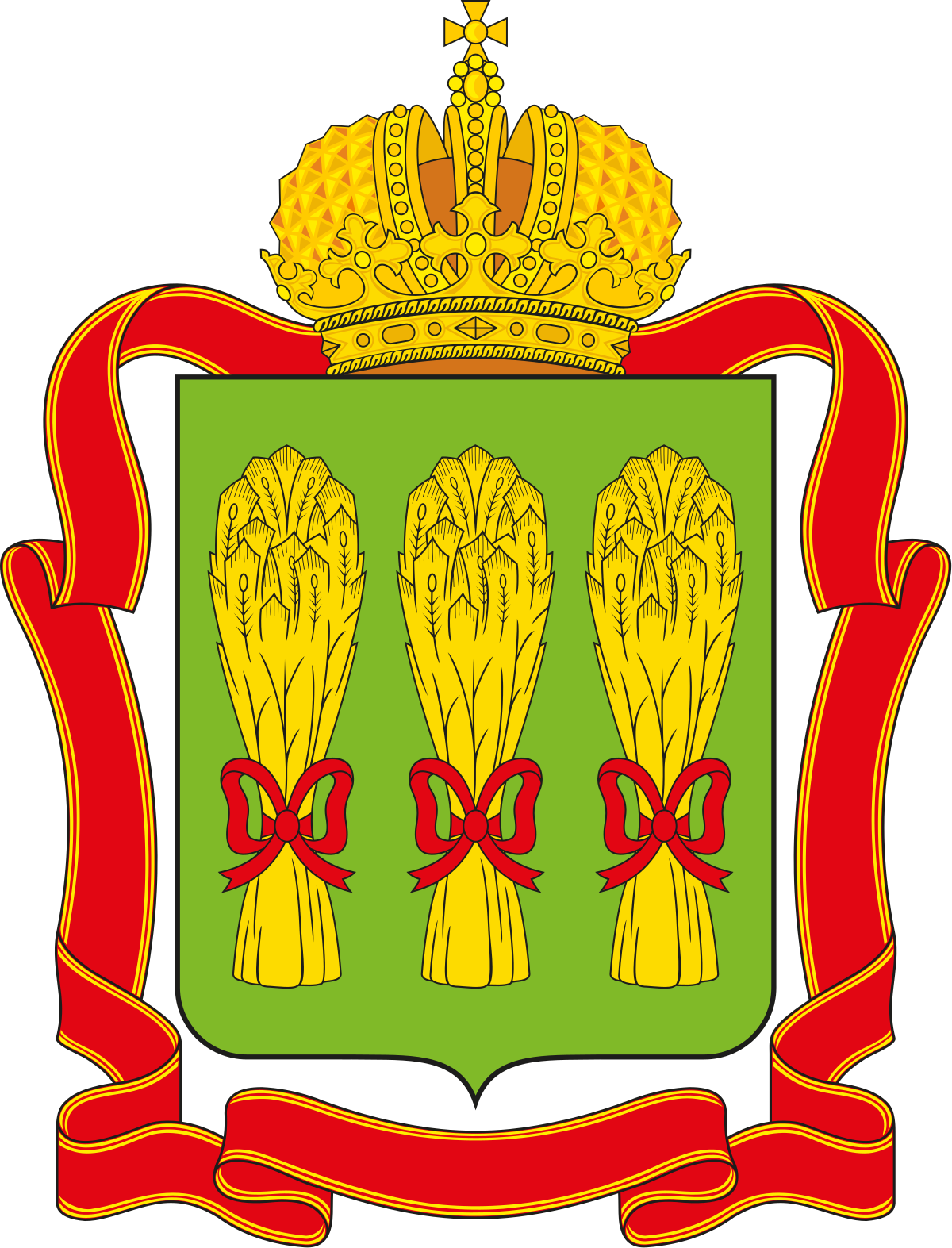 Непокрытая потребность клиента
Любимая локальная марка
Цена ниже, чем у национального поставщика
Социально значимое предприятие в городе
Перспективы развития поставщика
Помощь в развитии:
Расширение  производства
Расширение географии сбыта
благодаря долгосрочному и эффективному сотрудничеству по разным гаммам товаров:
Товары самого поставщика
Товары для СТМ АШАН
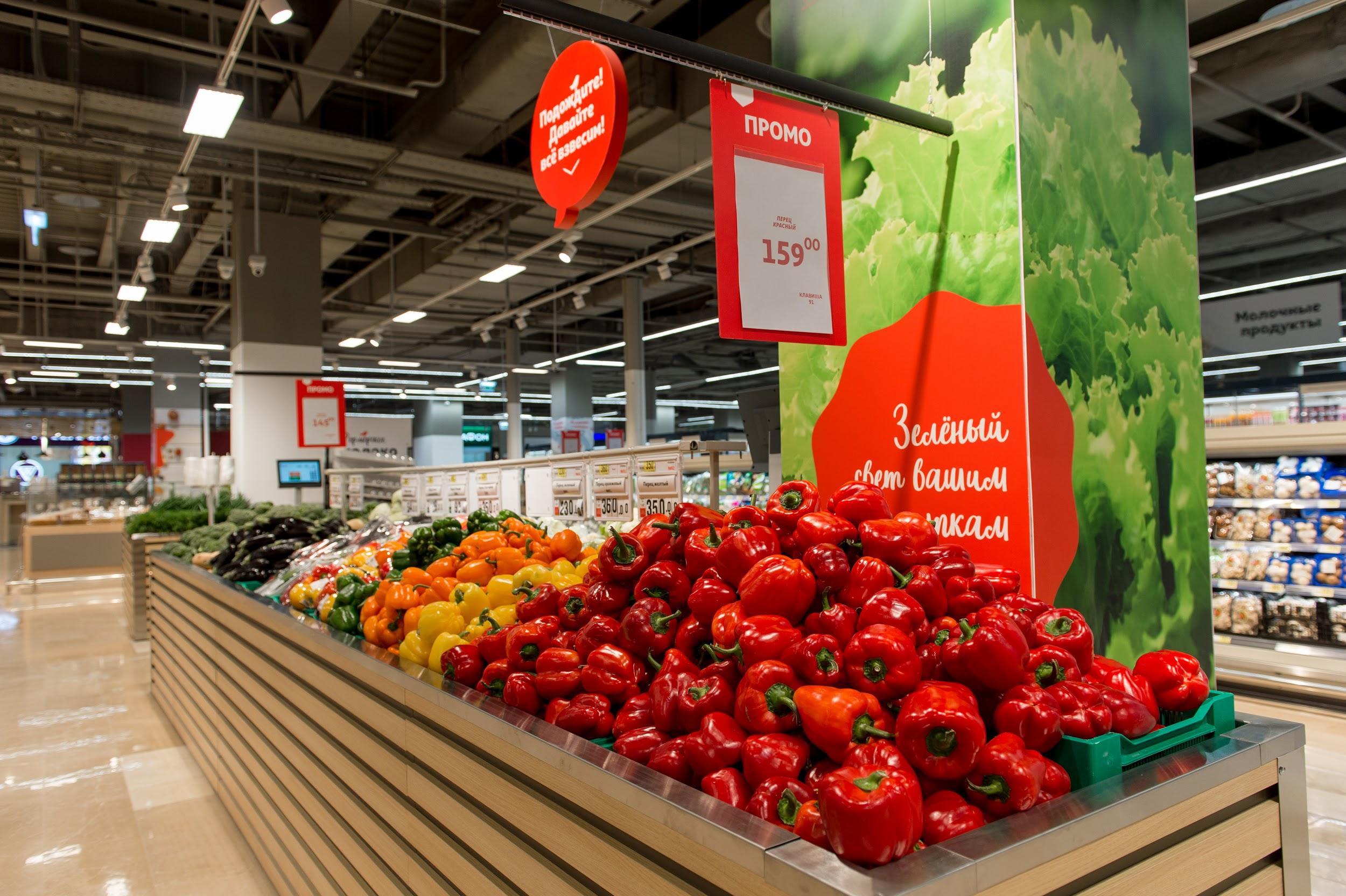 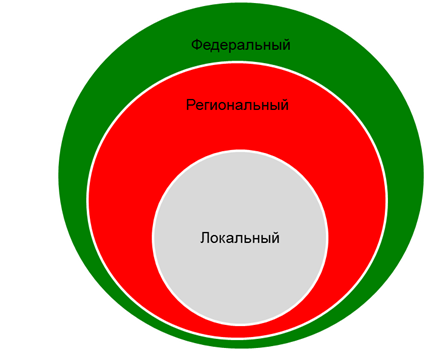 Примеры сотрудничества с производителями Пензы и Пензенской области
Региональный уровень
Национальный уровень
СТМ
Локальные поставки
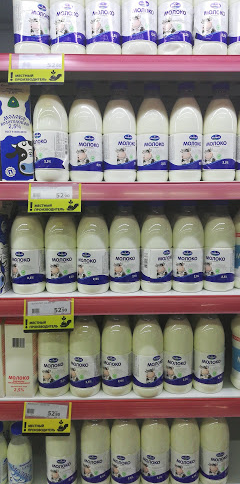 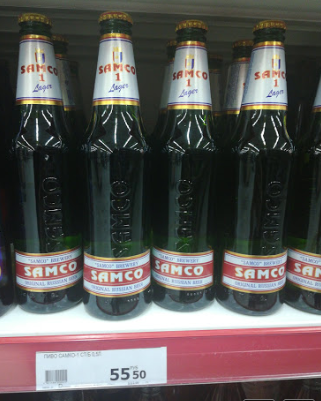 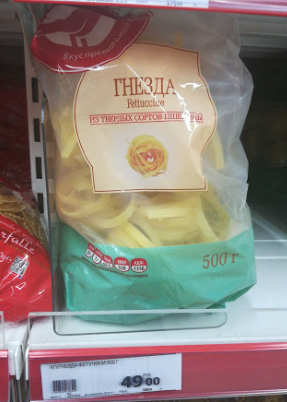 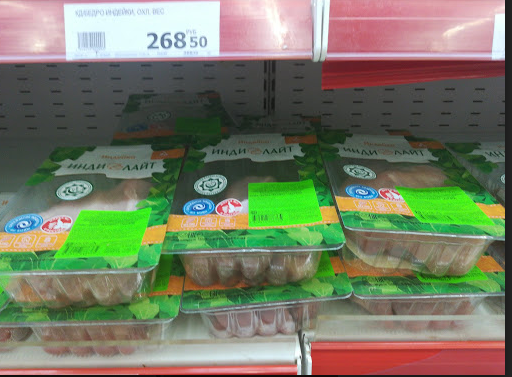 Спасибо за внимание!